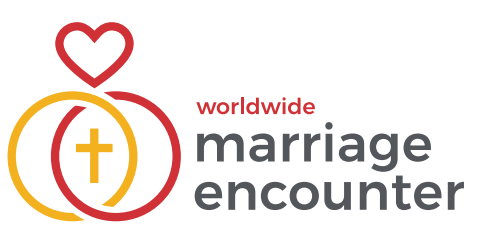 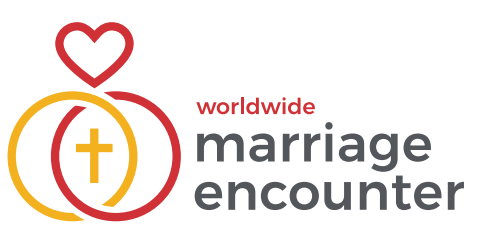 월드와이드
매리지 엔카운터
WWME 마산협의회
마산협의회
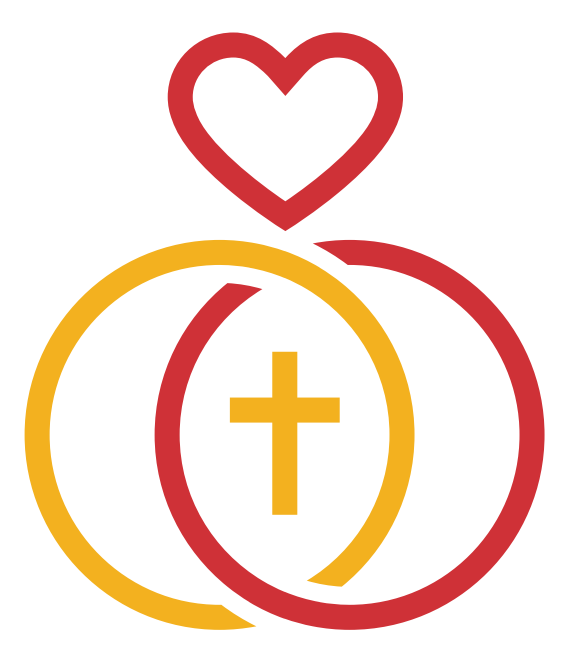 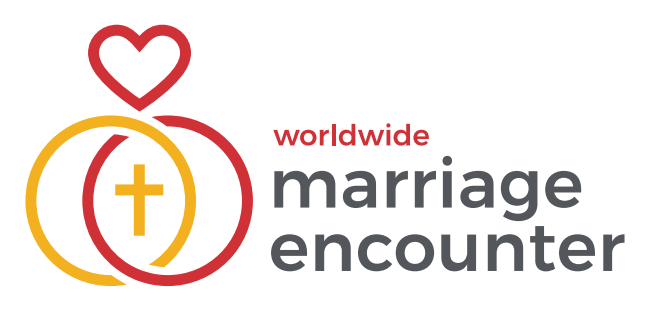